WE	ARE
PROUD	TO	BE  LOCALLY-OWNED
An Initiative of
#DSMlocal  DSMpartnership.com/DSMlocal
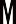 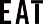 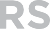 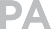 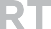 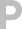 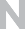